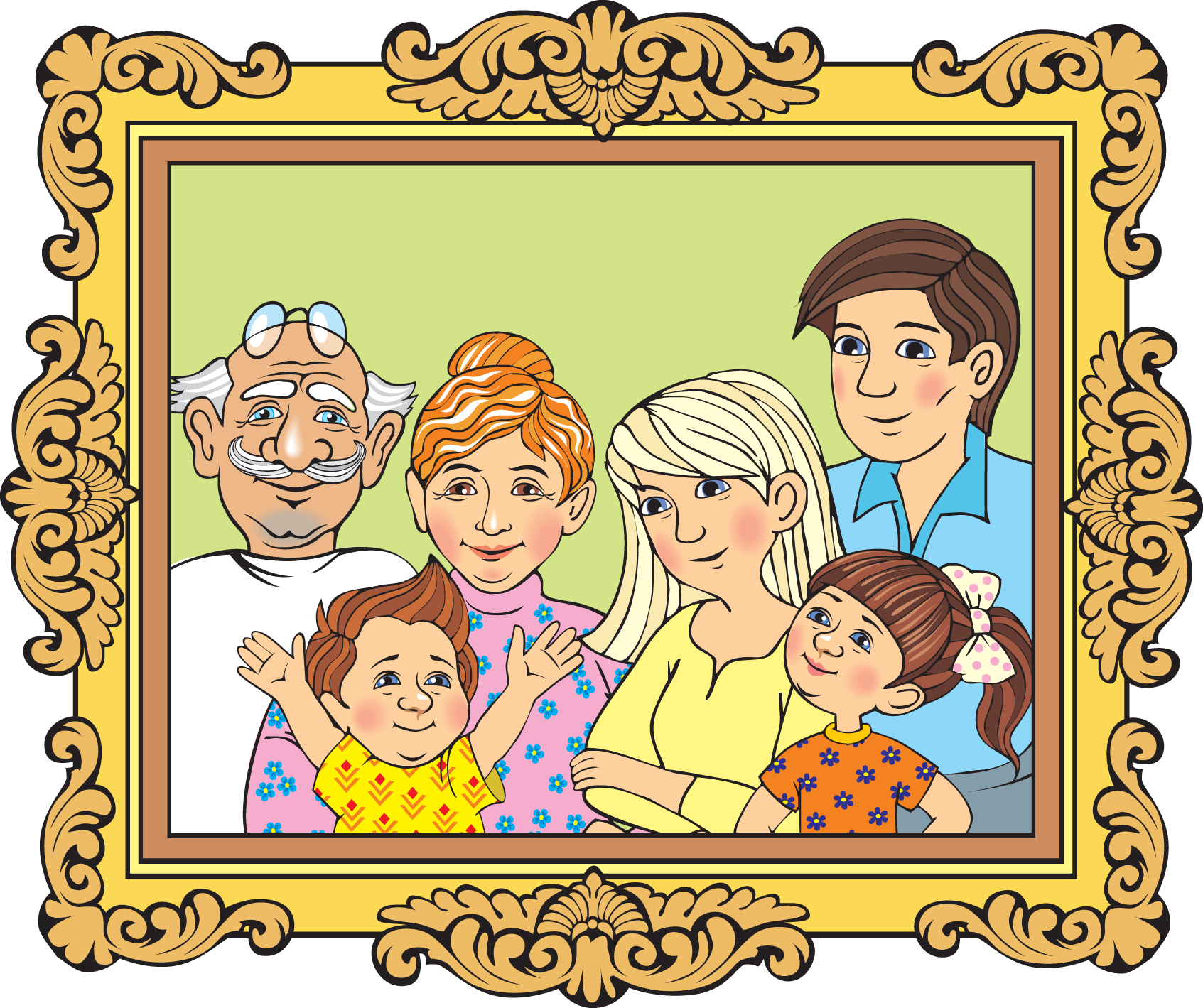 Розкажіть про свою родину. Скільки в ній людей? Як їх звуть? Де вони працюють, навчаються? Як ви проводите вихідні дні, відзначаєте свята?
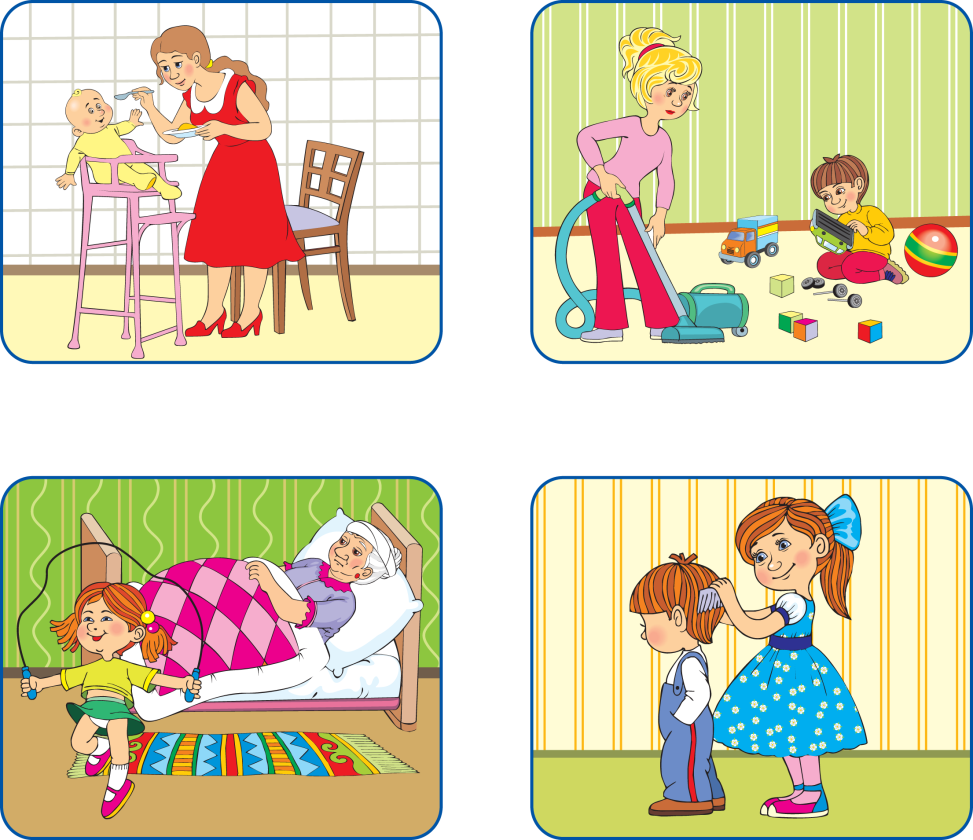 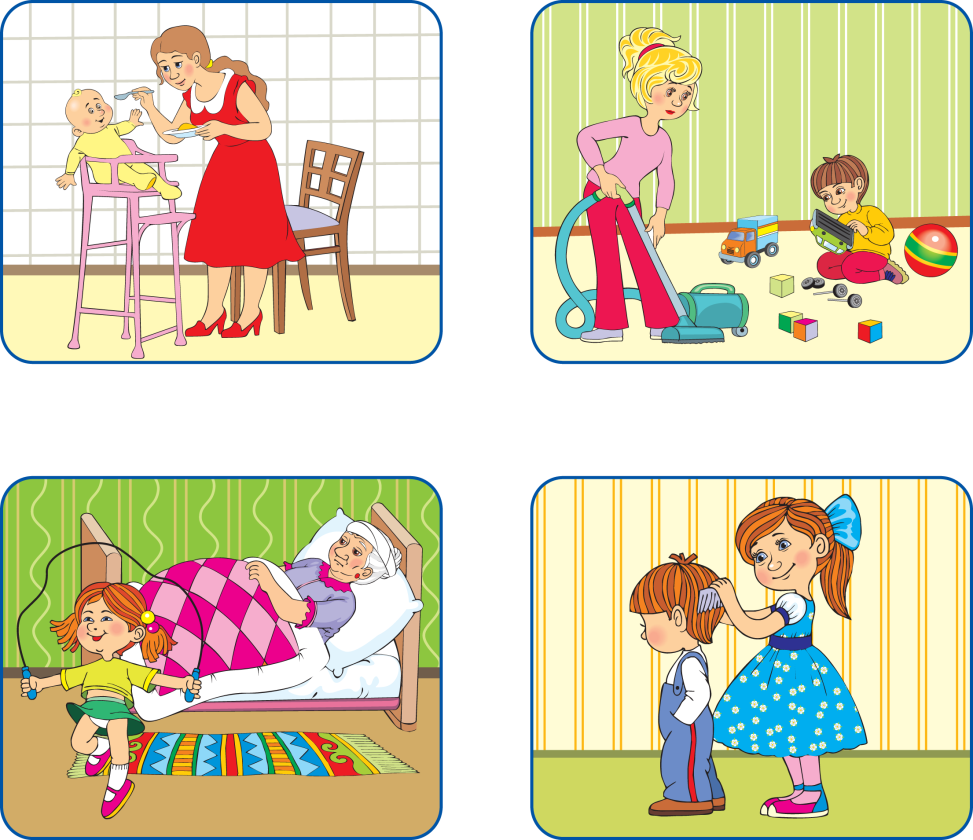 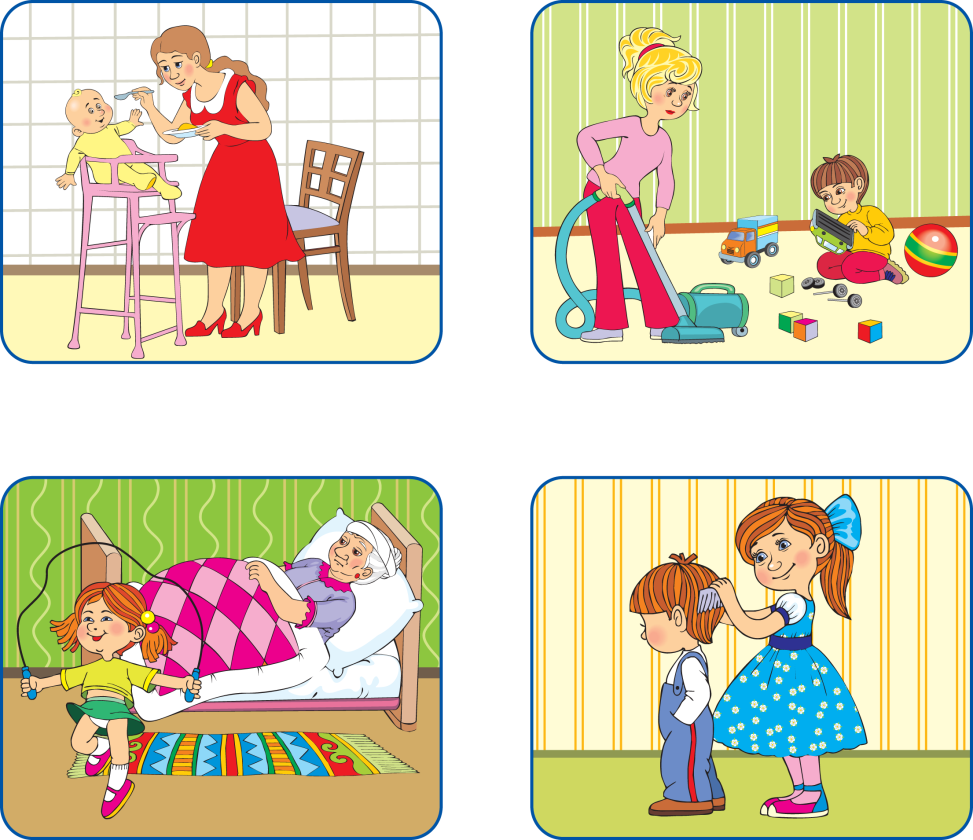 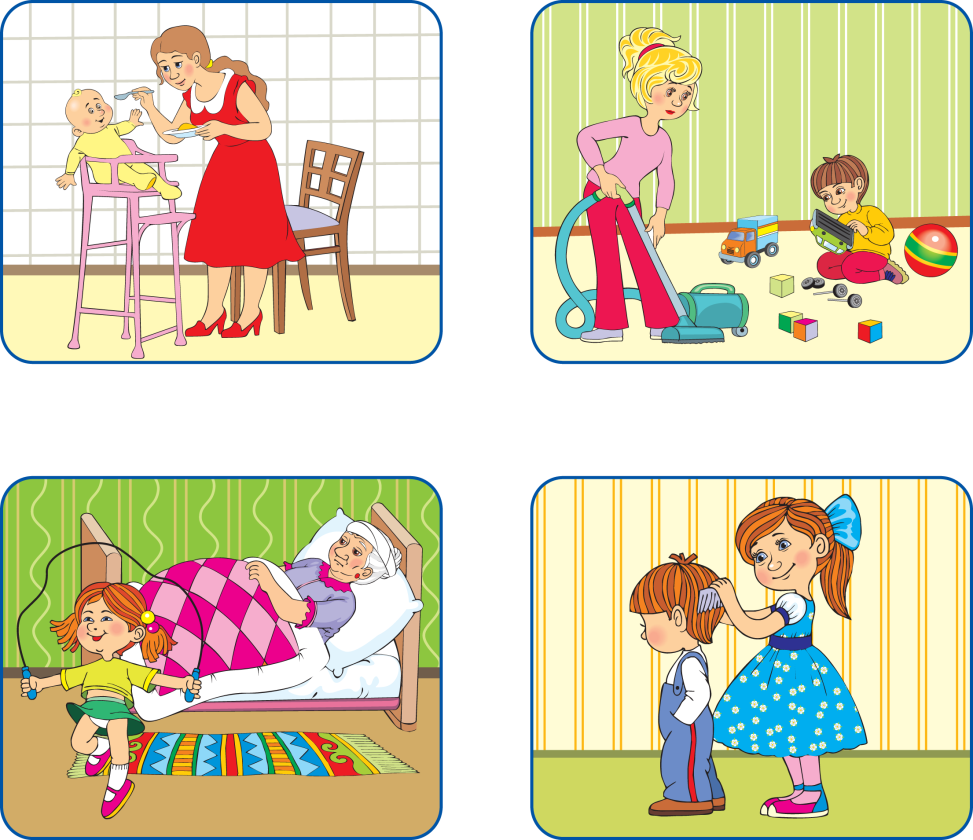 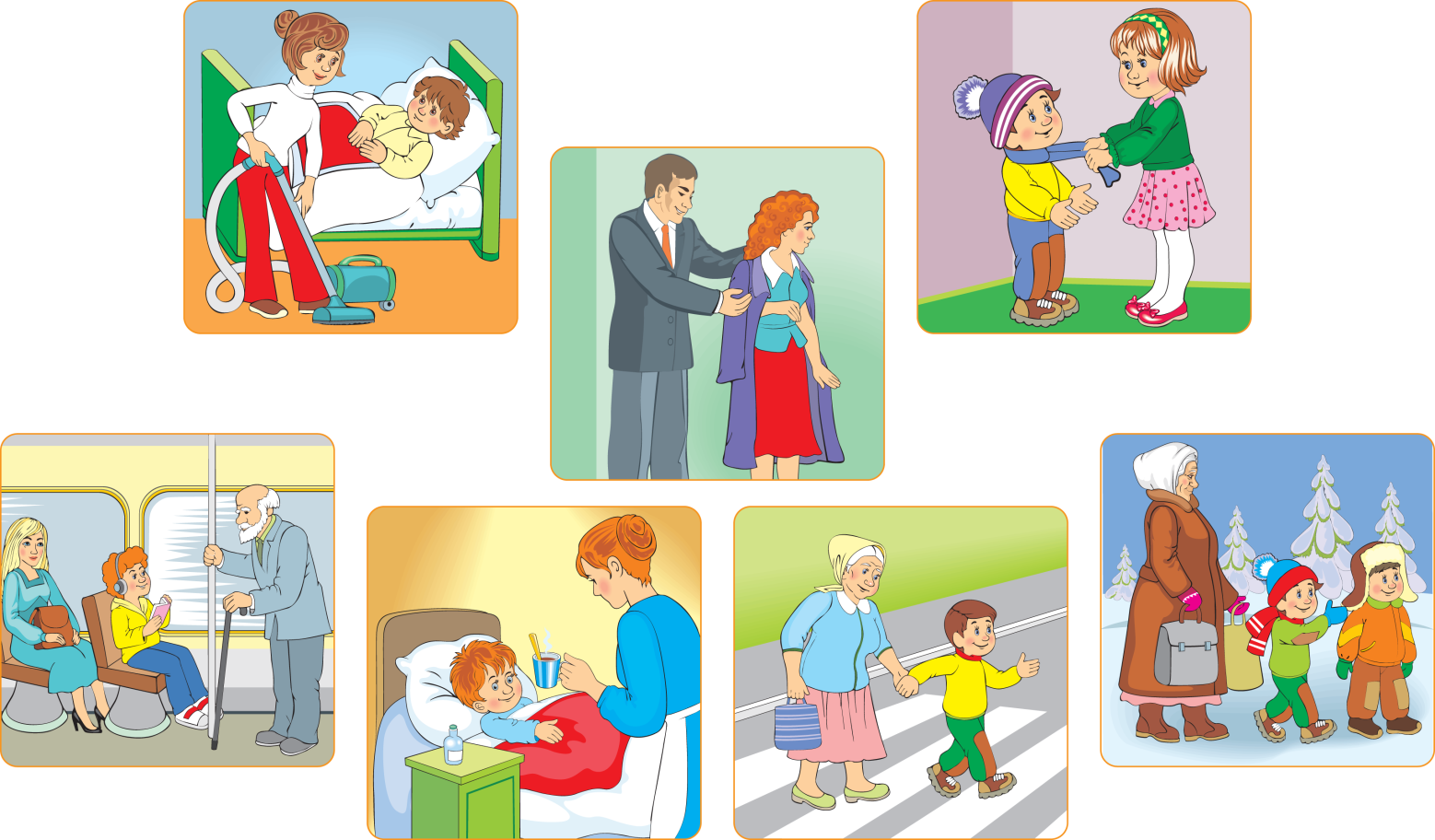 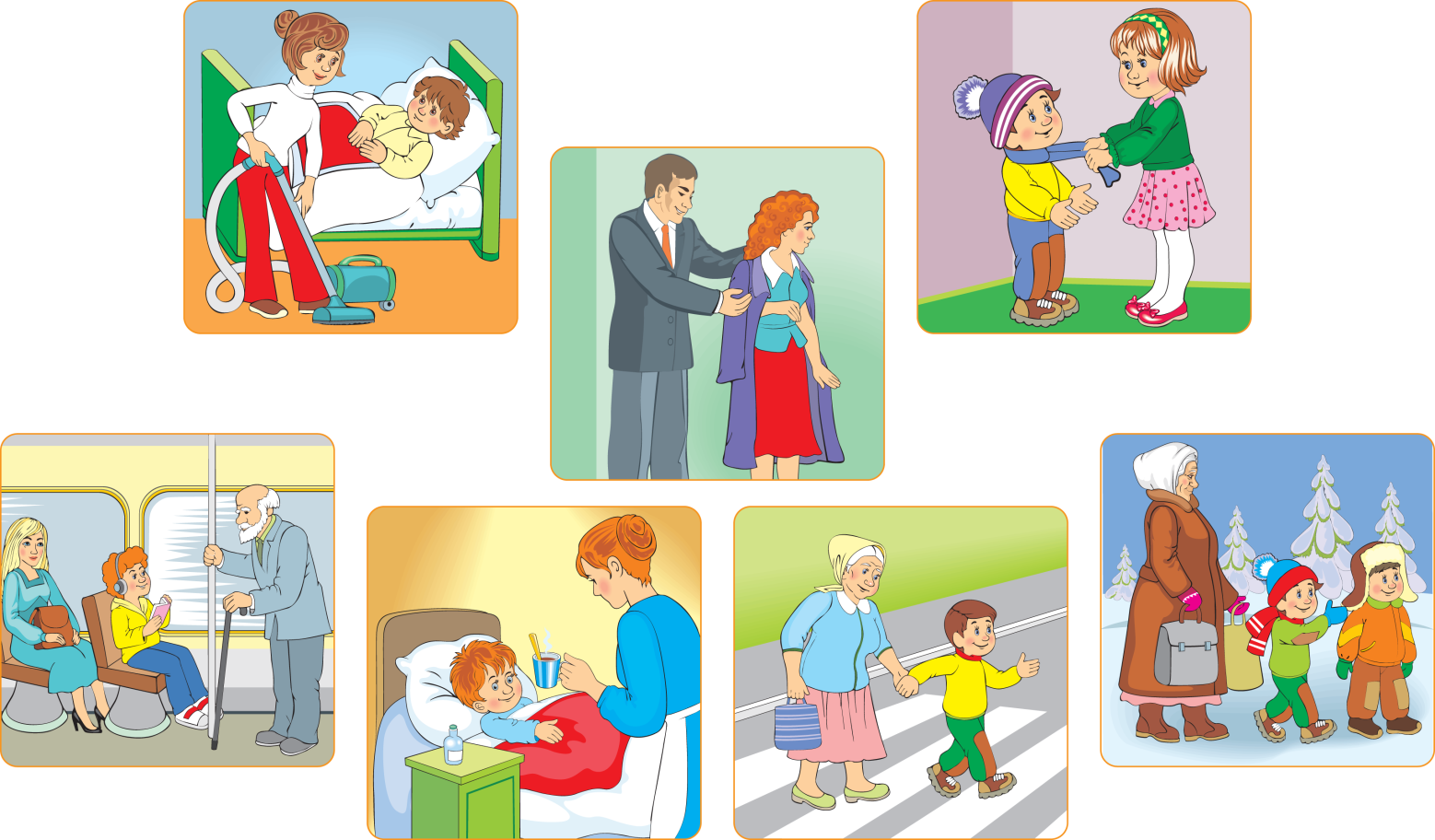 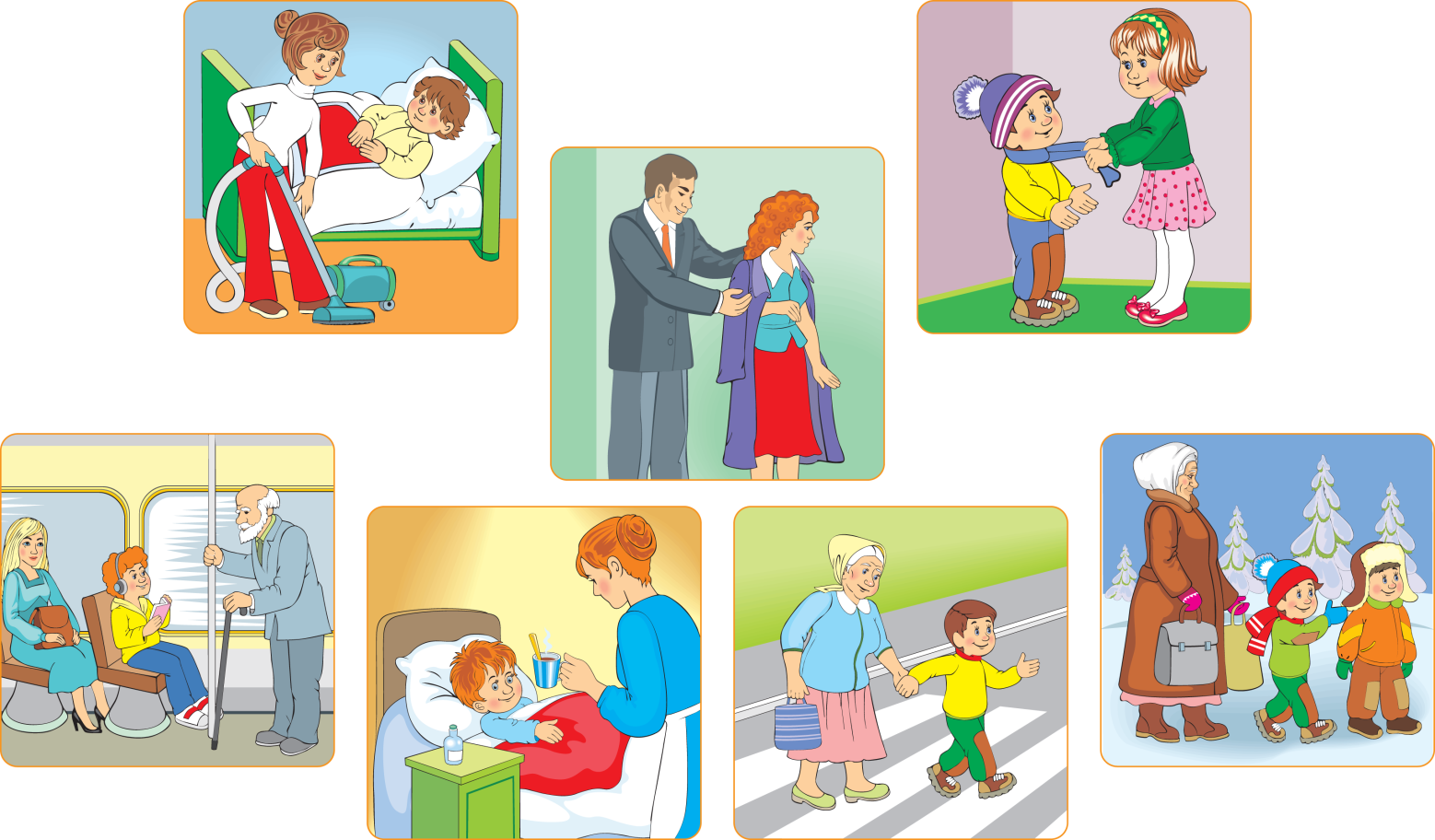 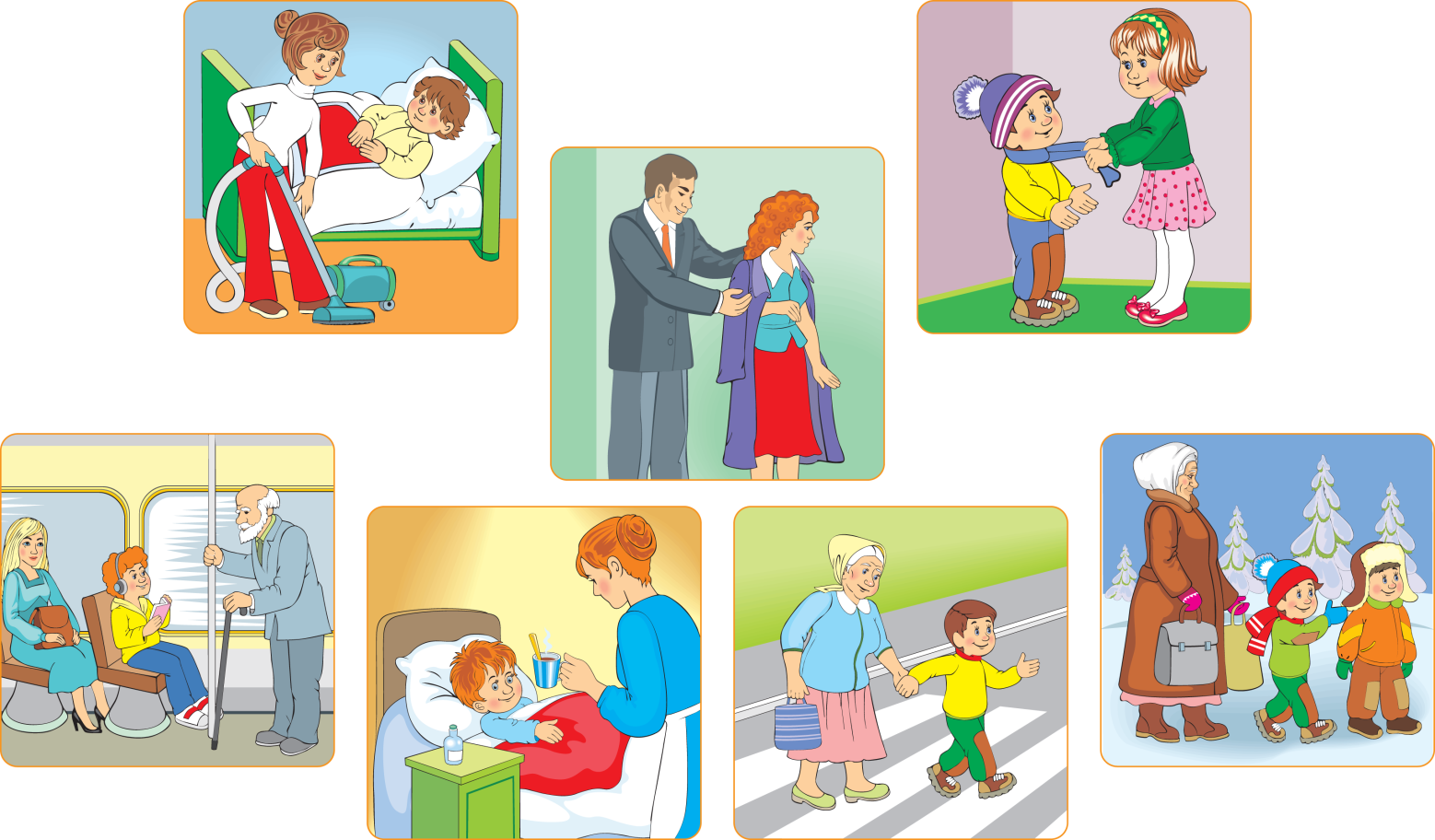 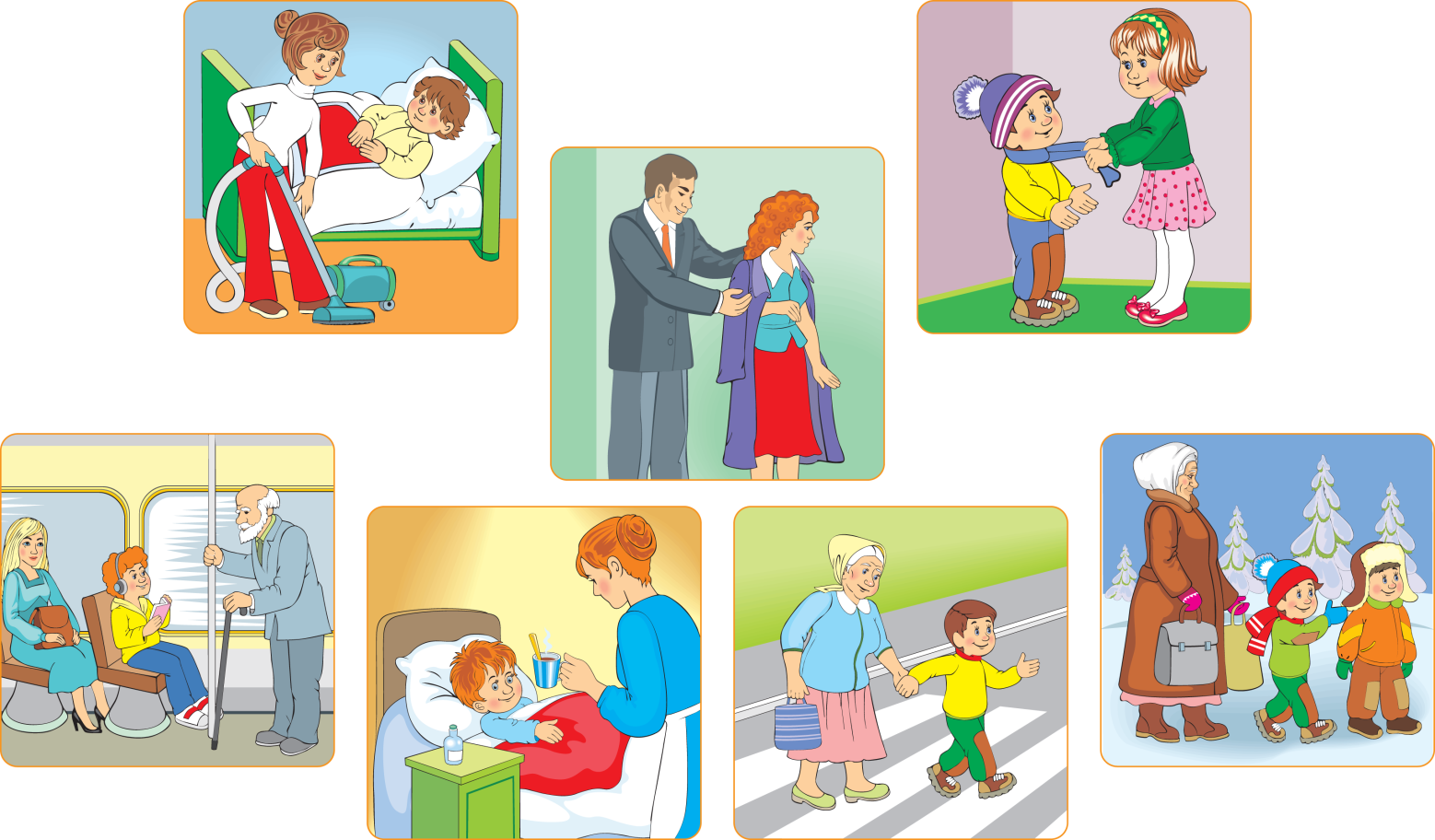 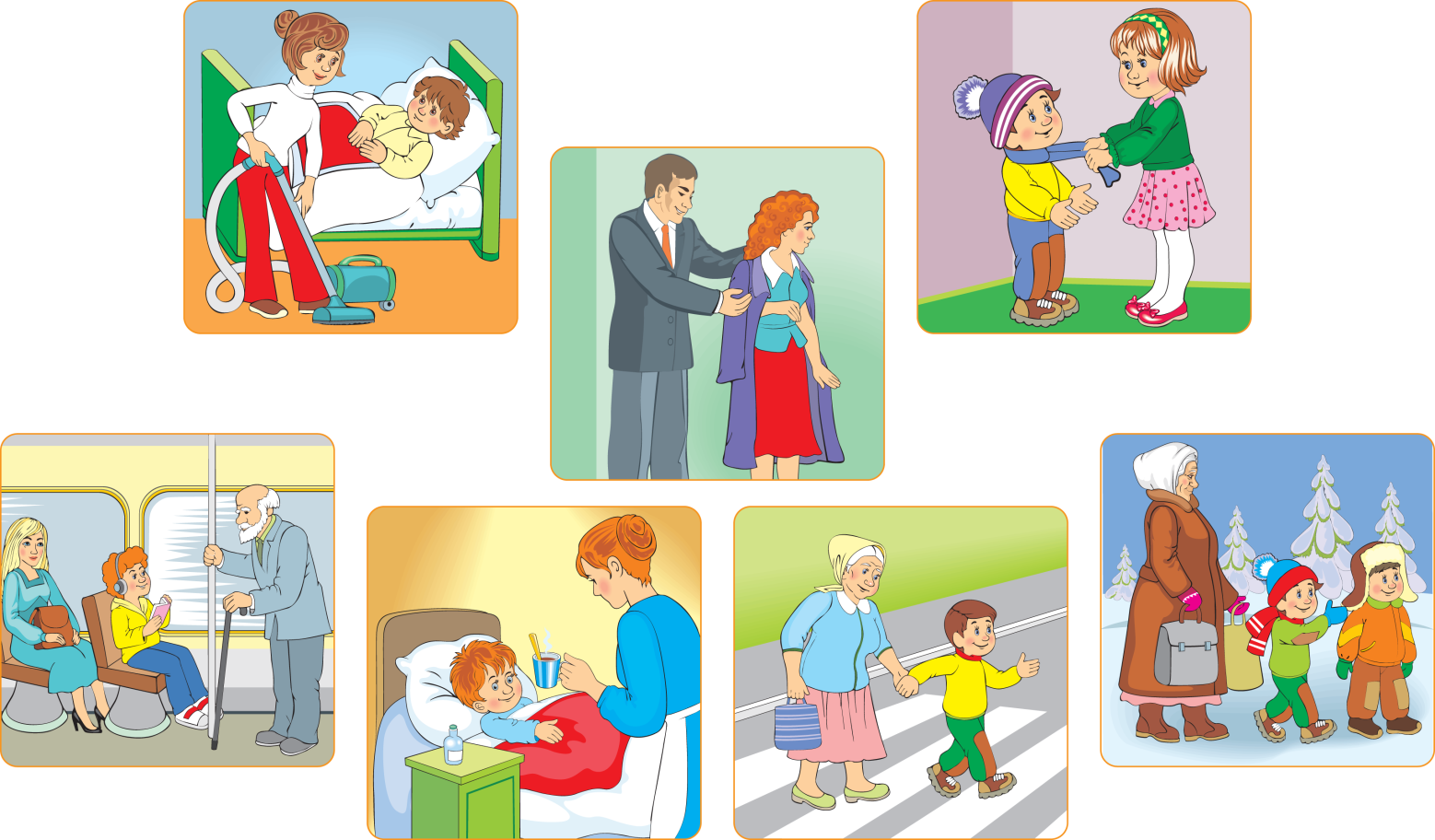 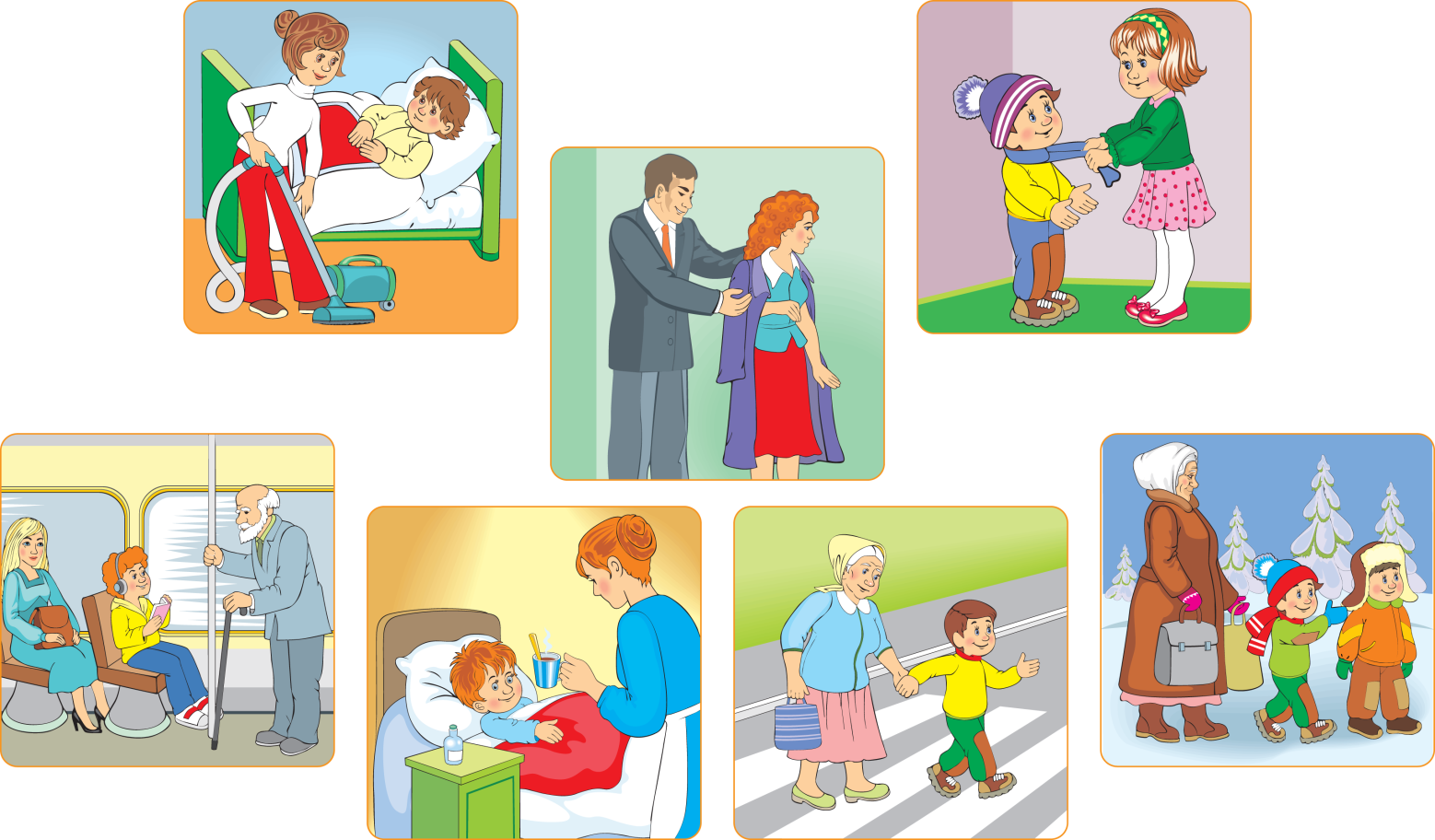 Розкажіть, що зображено на малюнках. Оберіть малюнки, де в родині по-справжньому піклуються одне про одного. Складіть за малюнками речення.
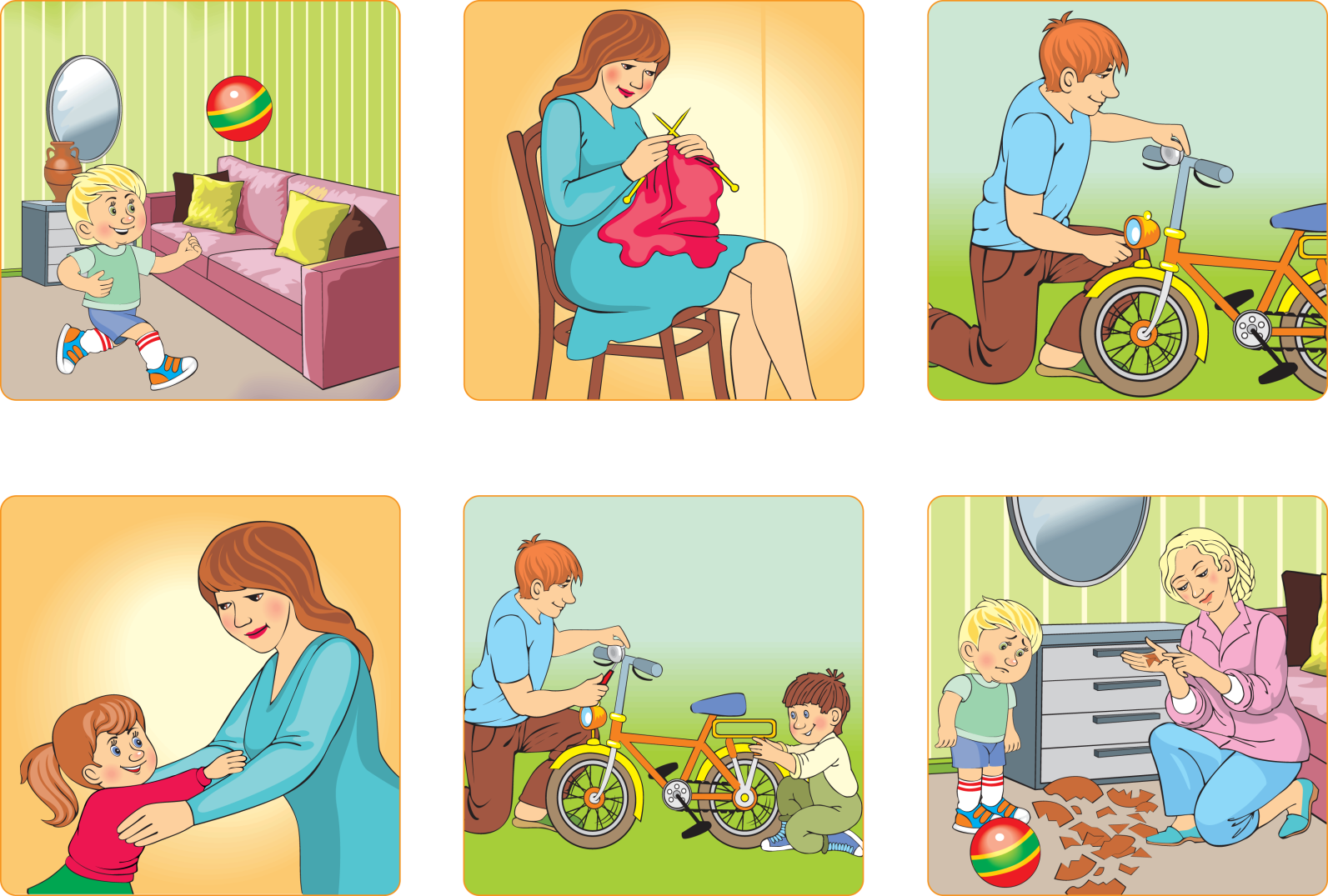 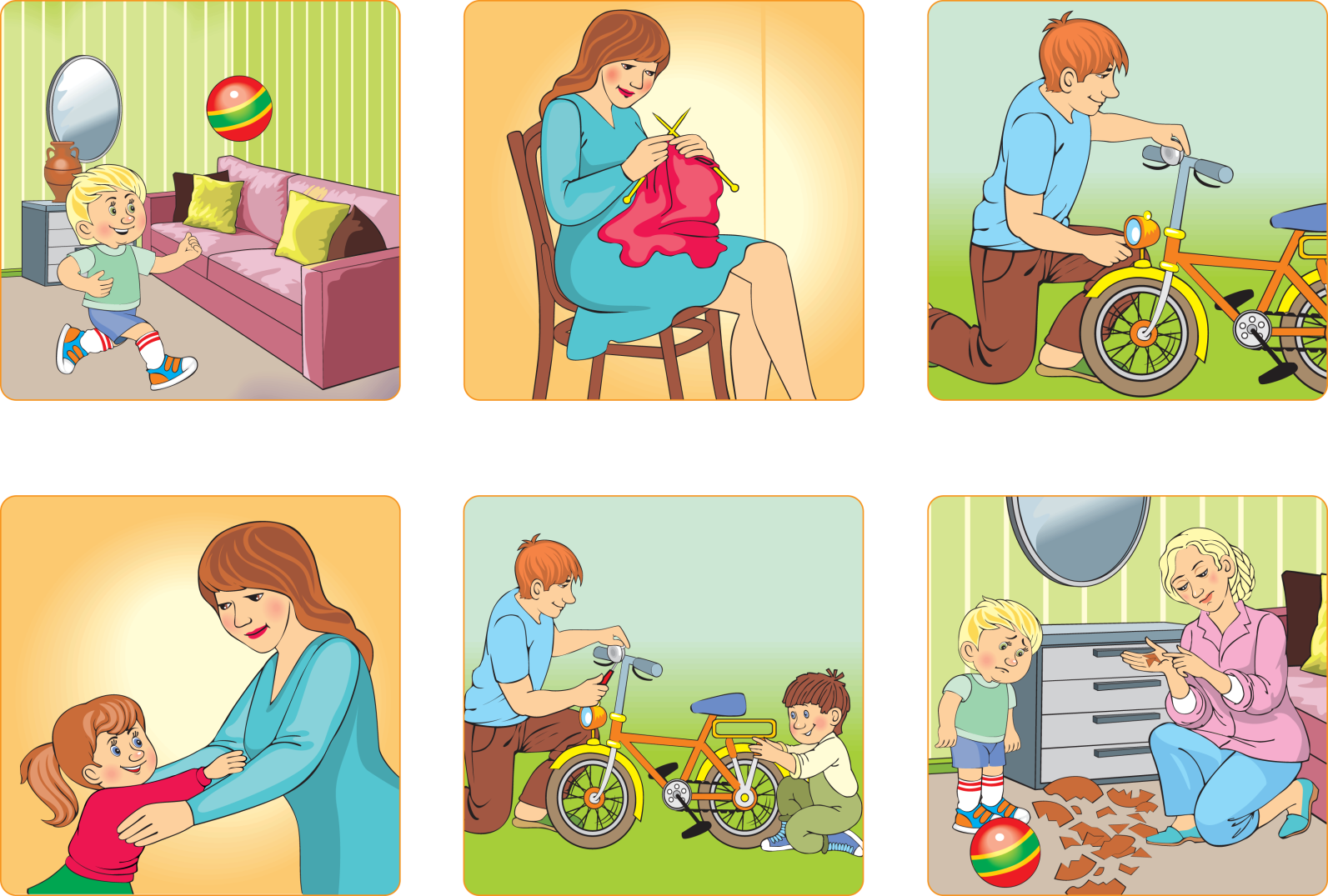 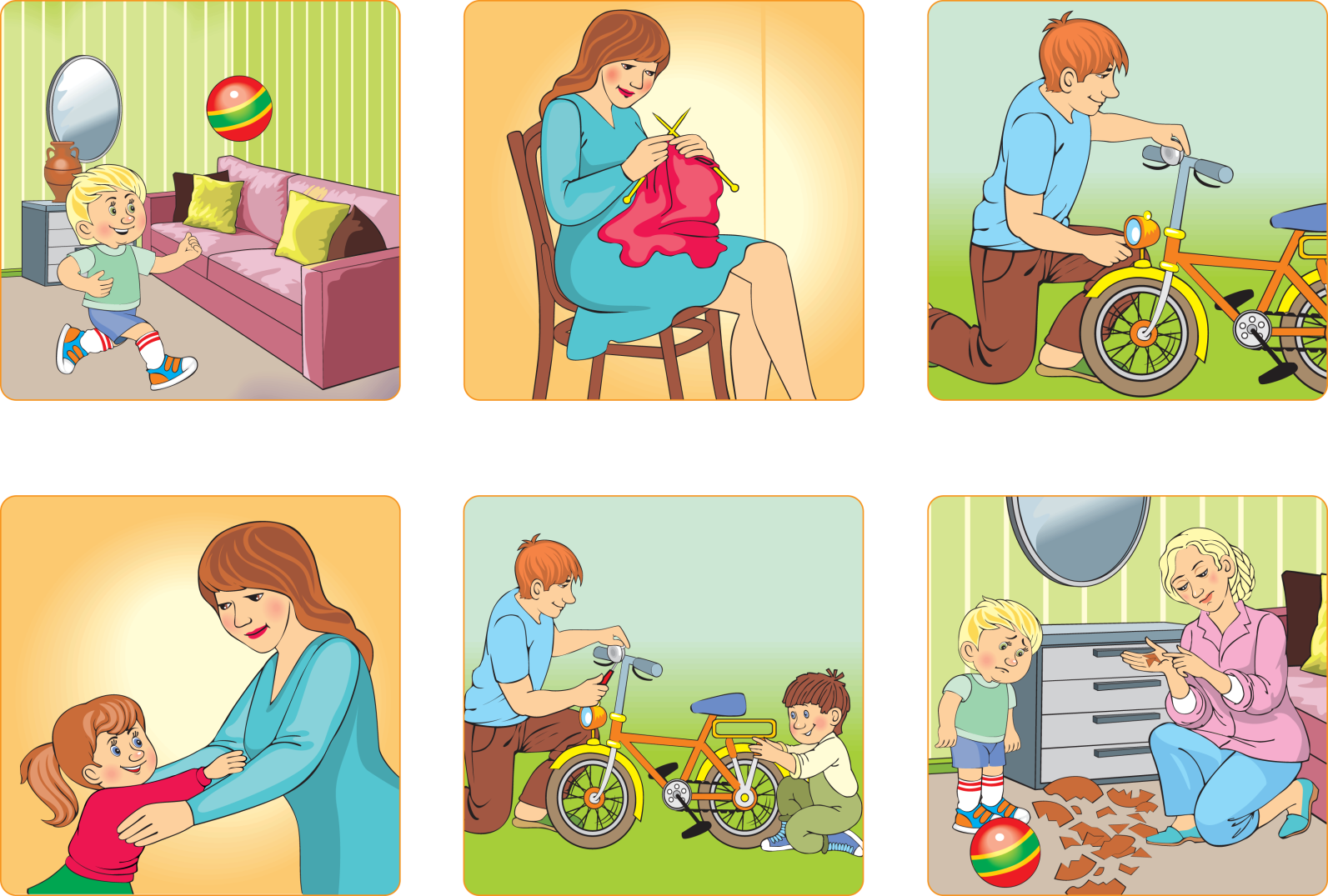 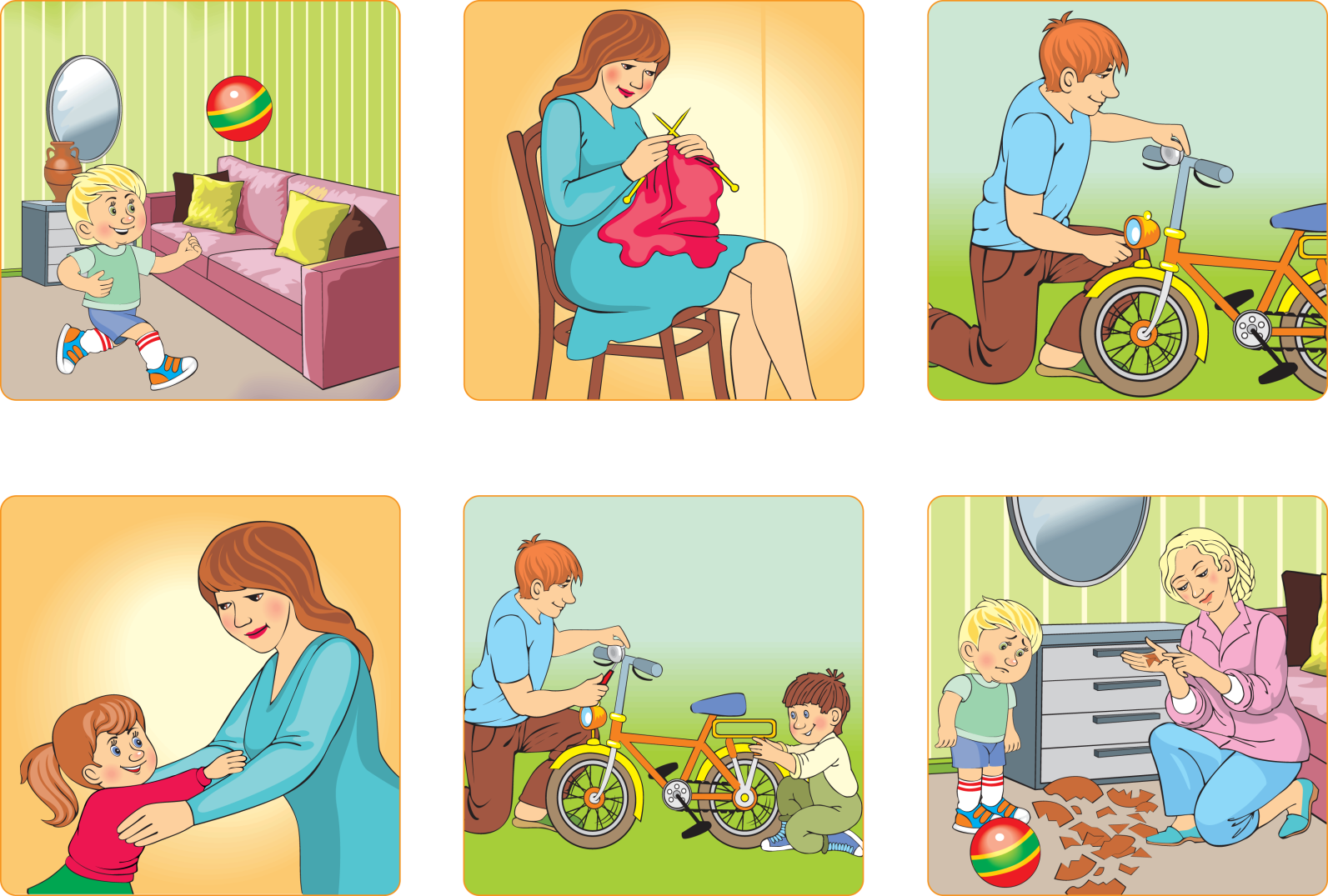 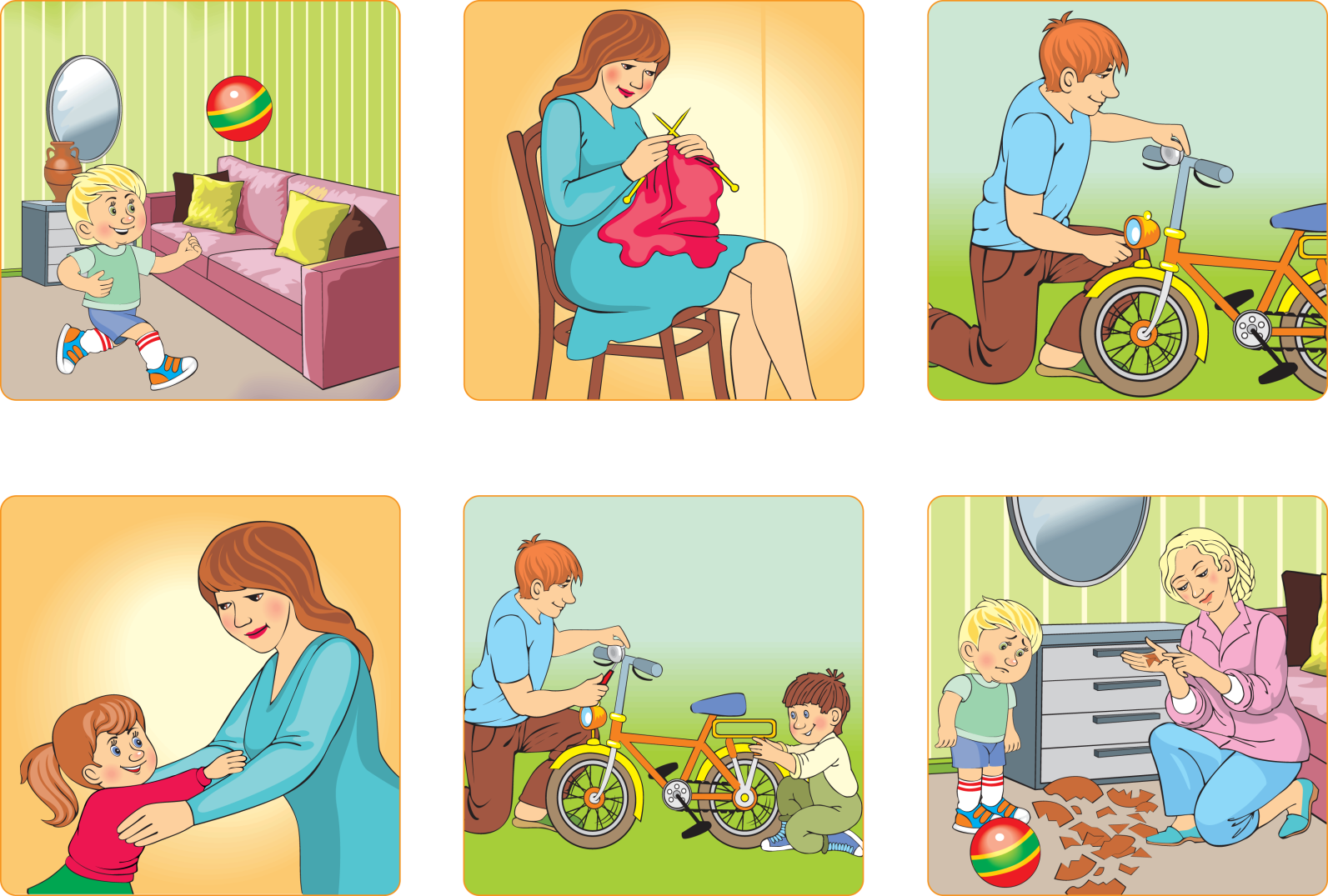 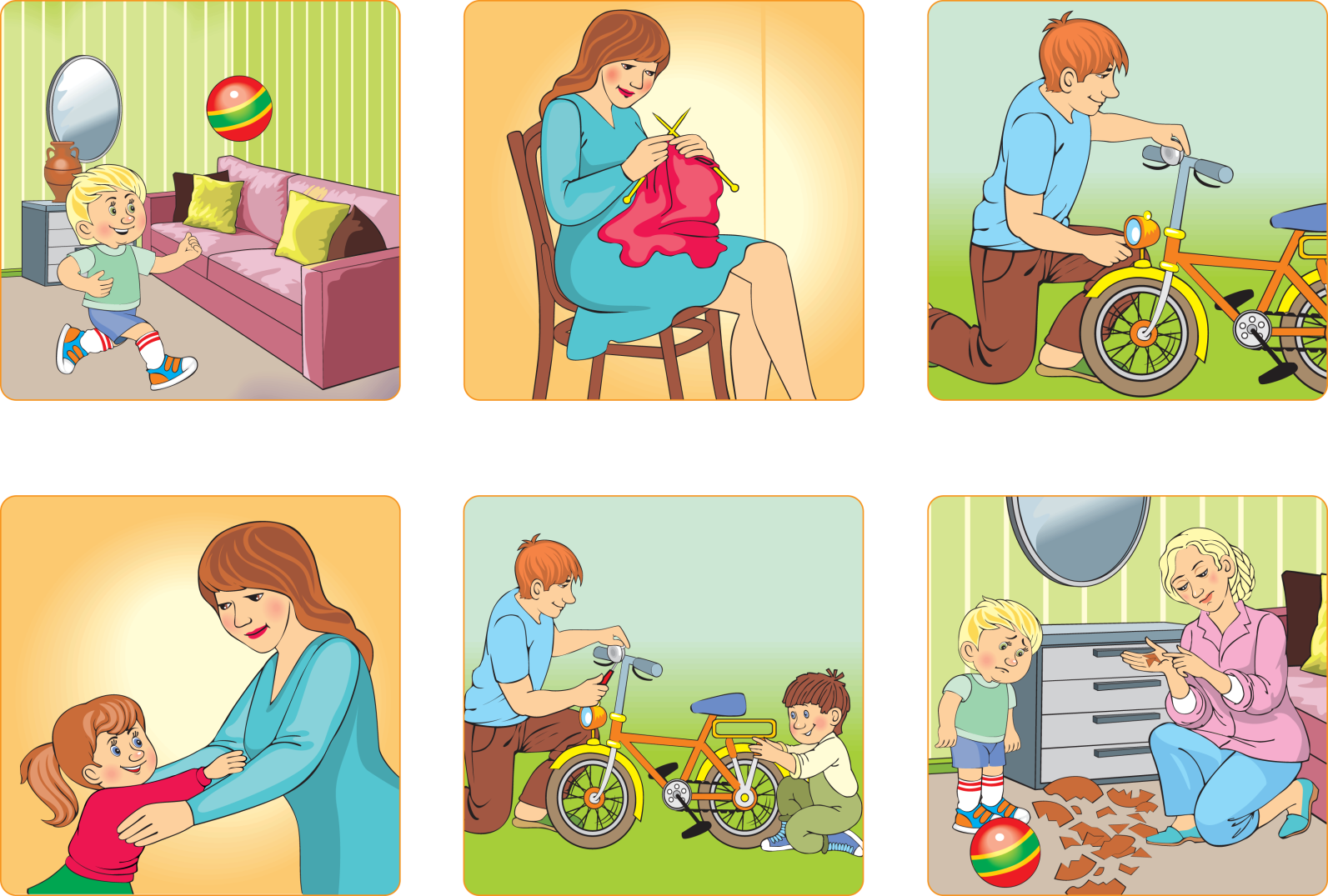 Доберіть до кожного малюнка зверху пару знизу. Як потрібно ставитися одне до одного в родині?